BATI DİLLERİ VE EDEBİYATLARI BÖLÜMÜ
1998 yılında kurulan Batı Dilleri ve Edebiyatları Bölümü, ilk olarak 2000 yılında Fransızca Mütercim-Tercümanlık Anabilim Dalı'na öğrenci alarak eğitime başlamıştır. 
2012-2013 Eğitim-Öğretim yılından itibaren İngilizce Mütercim-Tercümanlık Anabilim Dalı'na öğrenci alarak Mütercim-Tercümanlık alanında eğitim alanını genişletmiştir. 
Bölümümüzde 1 yıl hazırlık programı mevcuttur ve bölümümüzü kazanan öğrenciler ilk olarak hazırlık atlama sınavına girerler. Bu sınavdan yeterli puan alan öğrencilerimiz hazırlık programına başlamadan doğrudan bölüme geçiş yapar. Yeterli puanı alamayan ya da geçerli yabancı dil puanı olmayan öğrencilerimiz ise önce Yabancı Diller Yüksek Okulu’nda 1 yıl hazırlık eğitimi görmektedirler.
FRANSIZCA MÜTERCİM VE TERCÜMANLIK ANABİLİM DALI
Anabilim Dalımızda, Birinci Öğretim Programının yanında İkinci Öğretim Programı da mevcuttur.
Bunun dışında, Fransızca Mütercim ve Tercümanlık Yüksek Lisans Programı da devam etmektedir.
Fransızca Mütercim ve Tercümanlık Anabilim dalında 5 öğretim üyesi ve 1 araştırma görevlisi bulunmaktadır.
2004 yılından bugüne kadar 400’ü aşkın mezun vermiştir.
Mezunlarımızın iş imkanı elde ettiği alanlardan bazıları şöyledir: Üniversitelerde akademisyen, özel şirketlerle yönetici asistanı, Kamu sektöründe, çeşitli bakanlıklarda ve birimlerde mütercim-tercüman, Devlet Hava Mey. İş. Gen. Müdürlüğünde hava kontrolörü, çeviri bürolarında çevirmen, MEB’de ve özel okullarda öğretmen…
BATI DİLLERİ VE EDEBİYATLARI BÖLÜMÜ BAŞKANI
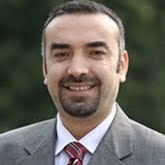 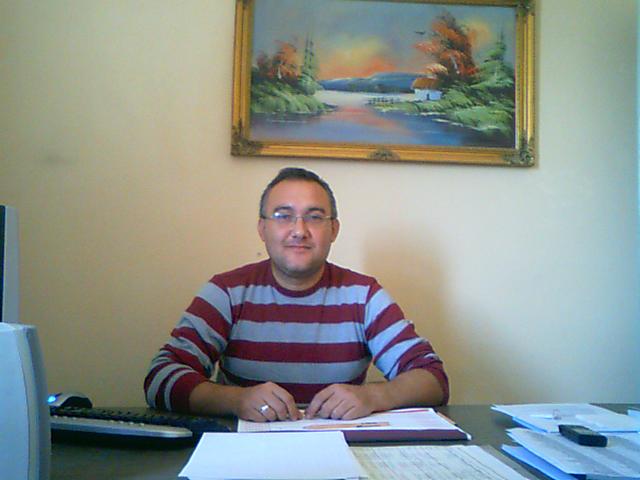 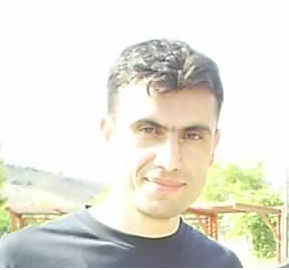 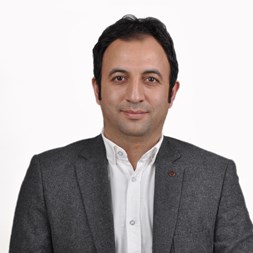 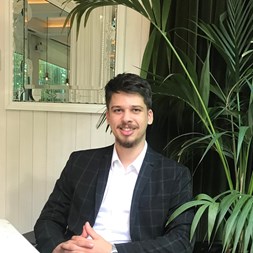 İNGİLİZCE MÜTERCİM VE TERCÜMANLIK ANABİLİM DALI
2012-2013 eğitim öğretim yılında öğrenci almaya başlayan anabilim dalımızda 5 öğretim üyesi ve 2 araştırma görevlisi bulunmaktadır.
Anabilim Dalımız 2016 yılından bugüne kadar 150’den fazla mezun vermiştir.
Mezunlarımızın iş imkanı elde ettiği alanlardan bazıları şöyledir: Üniversitelerde akademisyen, özel şirketlerle yönetici asistanı, Kamu sektöründe, çeşitli bakanlıklarda ve birimlerde mütercim-tercüman, Devlet Hava Mey. İş. Gen. Müdürlüğünde hava kontrolörü, çeviri bürolarında çevirmen, MEB’de ve özel okullarda öğretmen…   
Anabilim Dalı’nda bu yıl açılması planlanan İngilizce Mütercim ve Tercümanlık Yüksek Lisans Programı’yla ilgili çalışmalar devam etmektedir.
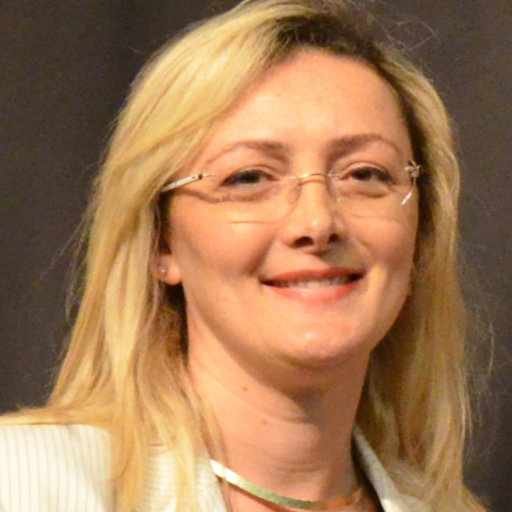 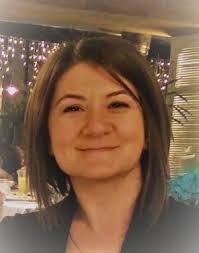 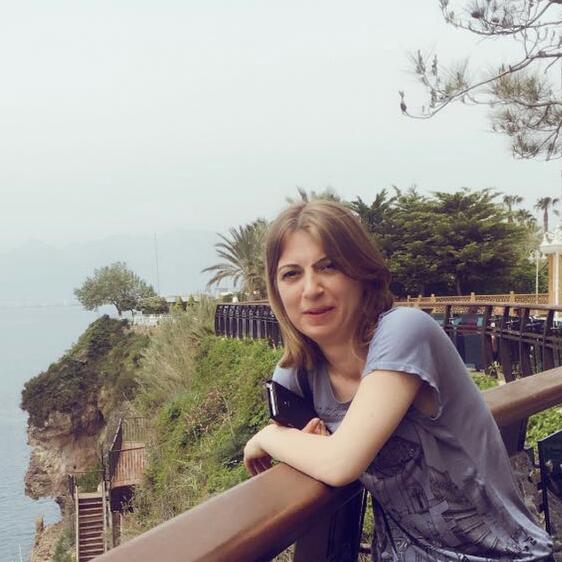 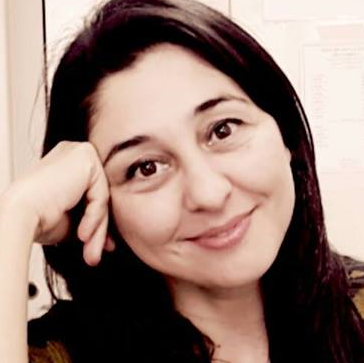 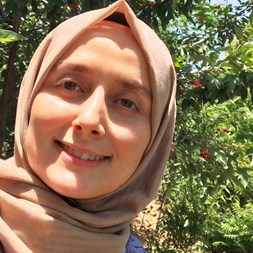 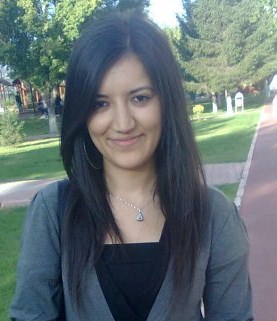 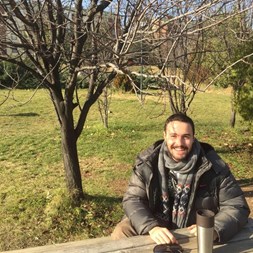 Bölüm sekreteri
Mustafa YORULMAZ
İLETİŞİM
Mütercim-Tercümanlık (Fransızca) Anabilim Dalı

Doç. Dr. Yusuf POLAT polatyus@gmail.com
Doç. Dr. Duran İÇEL dicel_2005@hotmail.com 
Doç. Dr. Ziya TOK ziya-tok@hotmail.com
Dr. Öğr. Üyesi Bayram KÖSE kosebayram@gmail.com  
Dr. Öğr. Üyesi Onur ÖZCAN onurozcan@kku.edu.tr 
Arş. Gör. Abuzer Hamza Kaya abuzerhamzakaya@gmail.com

Mütercim-Tercümanlık (İngilizce) Anabilim Dalı

Doç. Dr. Elif TOKDEMİR DEMİREL elif6171@gmail.com
Doç. Dr. Aytaç ÇELTEK aytacc@hotmail.com
Dr. Öğr. Üyesi Nejla GEZMİŞ nejlagezmis@gmail.com
Dr. Öğr. Üyesi Özgür ŞEN BARTAN ozgursen1@yahoo.com
Dr. Öğr. Üyesi Zeynep BAŞER zynpbaser@gmail.com
Arş. Gör. Mehtap Aral mehtaparal38@gmail.com
Arş. Gör. Selim Ozan Çekçi selimozancekci@gmail.com

Üni. Tel: 0318 357 42 42 /4355 (Bölüm Sekreteri)